Я  ВЫБИРАЮ           СПОРТ
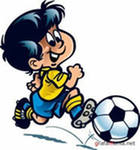 ВЕСЕЛЫЕ СТАРТЫ
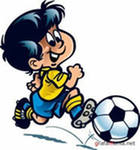 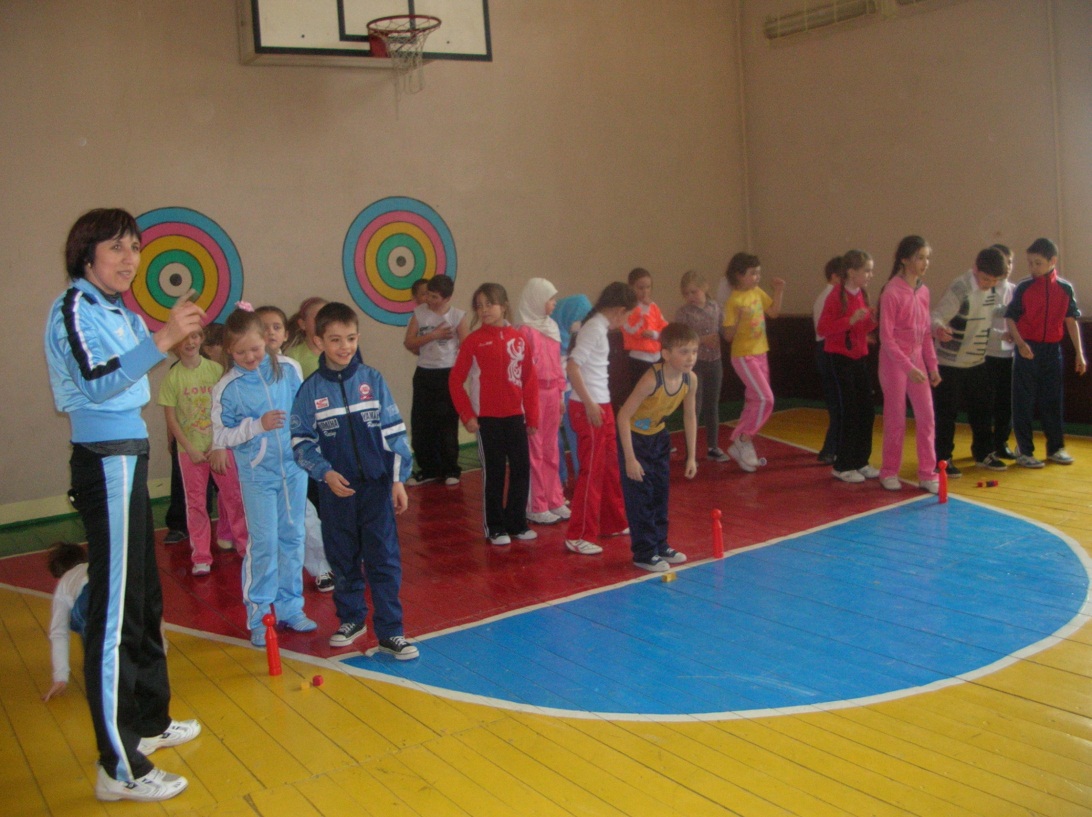 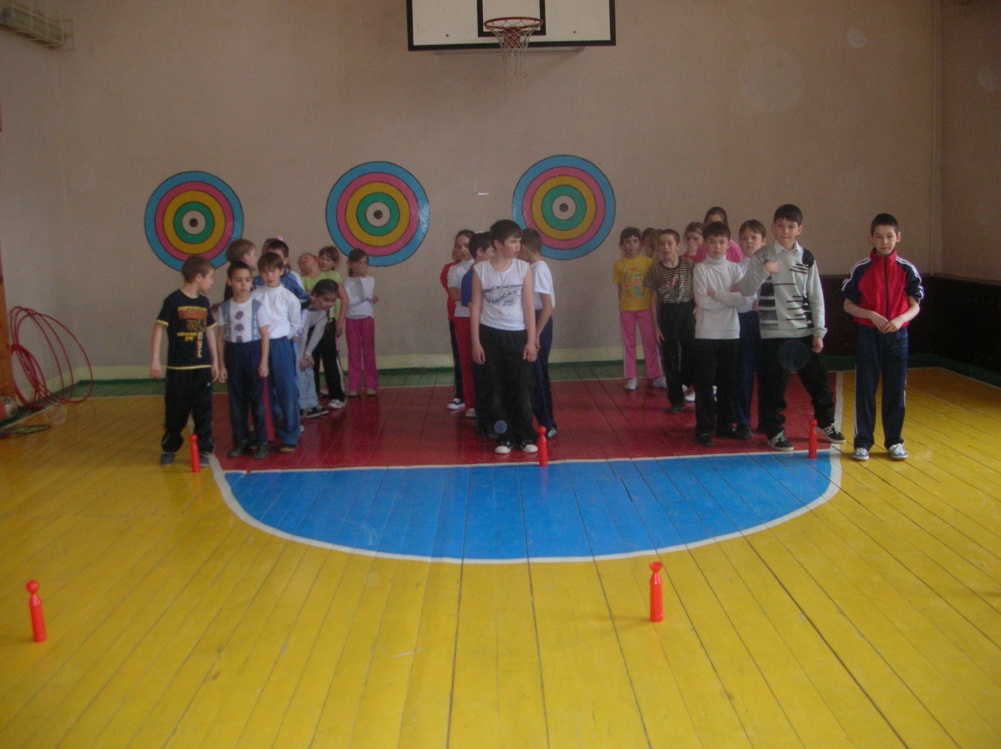 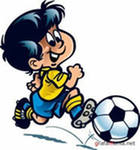 Соревнуются начальные классы
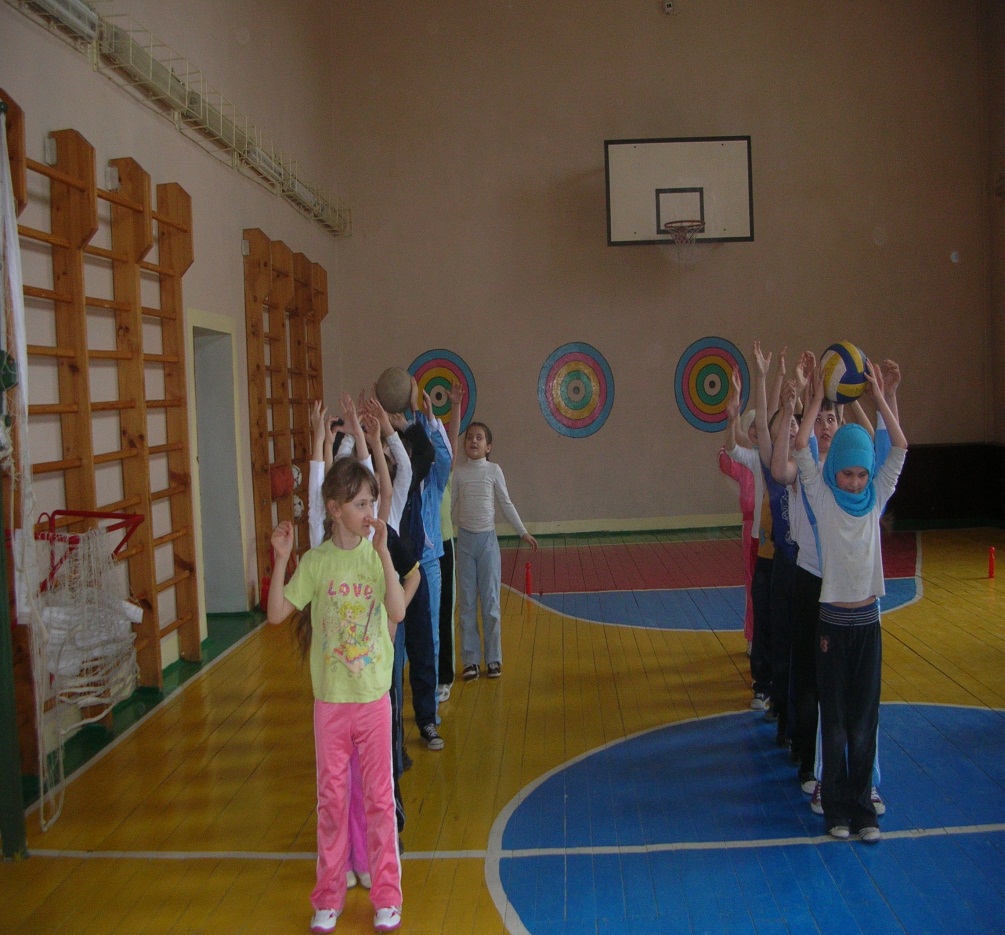 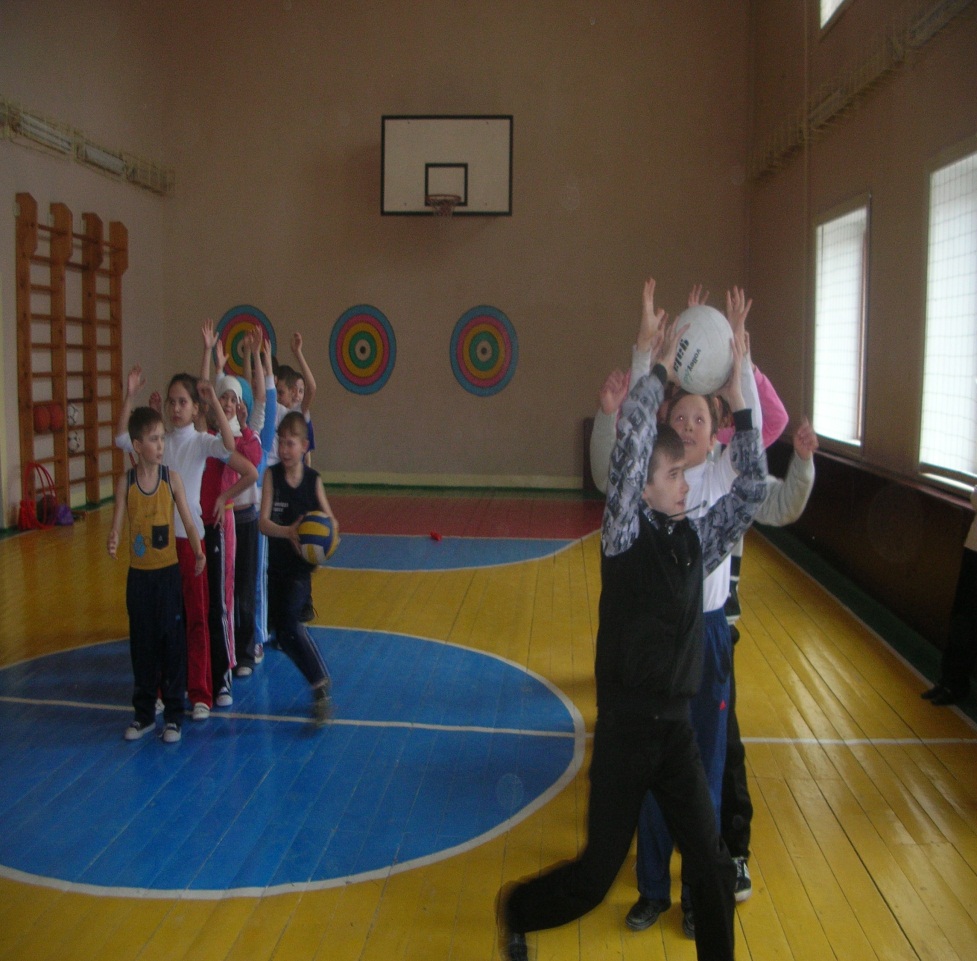 Кто быстрее?
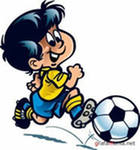 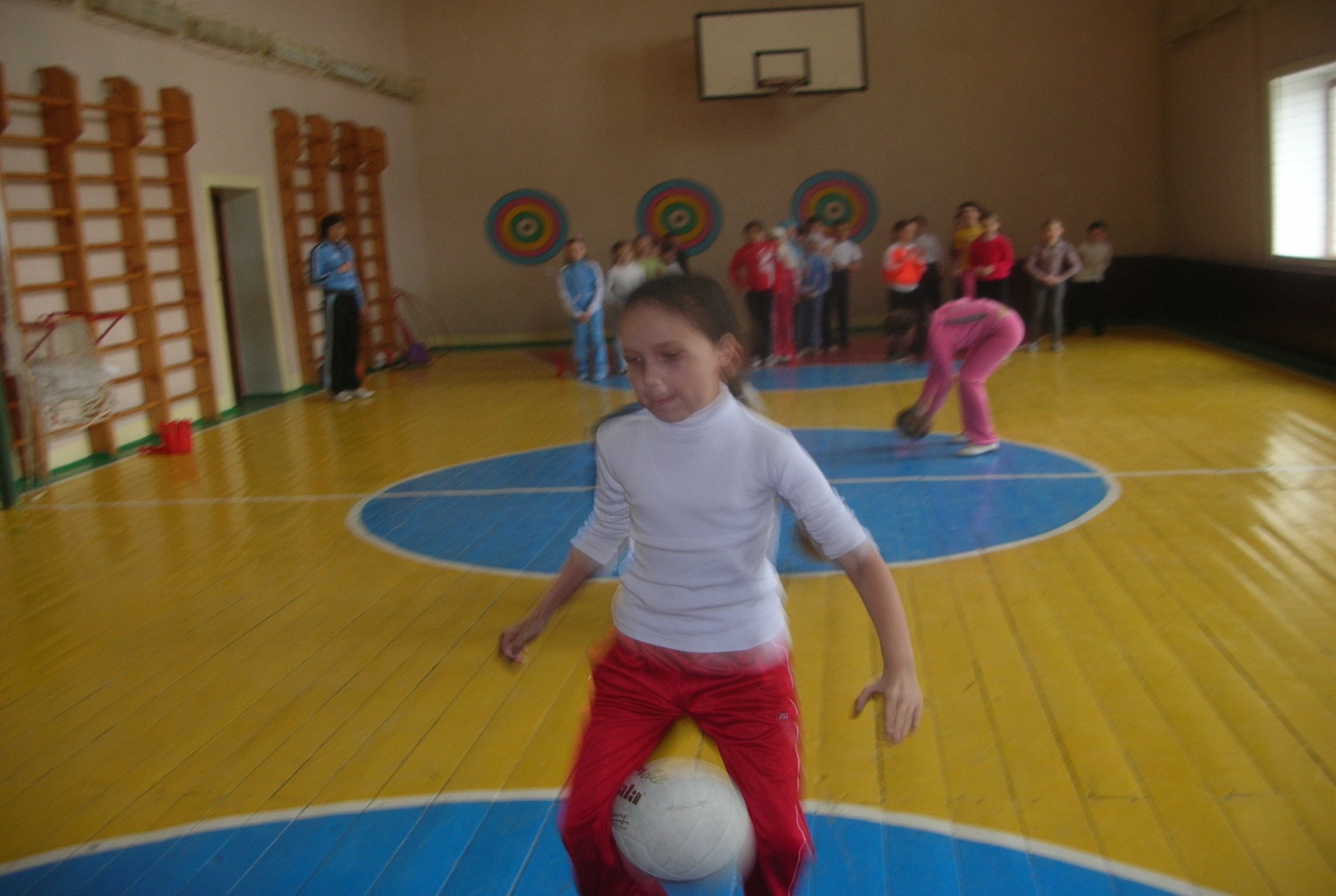 Наши девочки –молодцы!!!
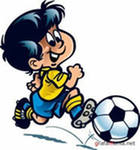 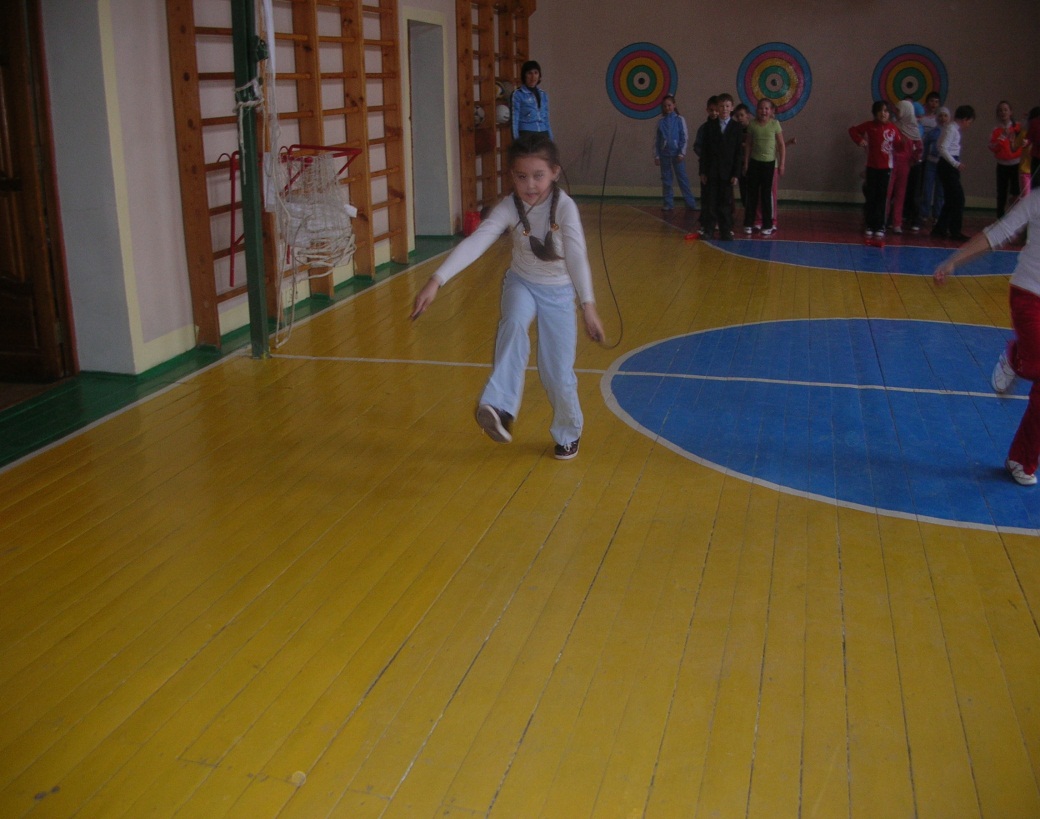 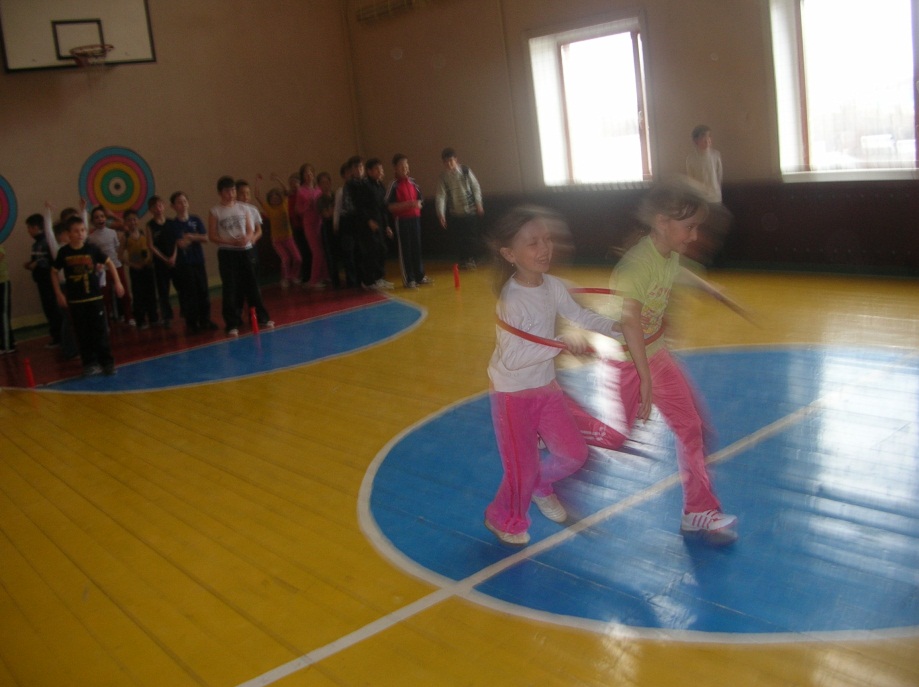 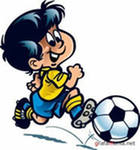 ГРУППА ПОДДЕРЖКИ
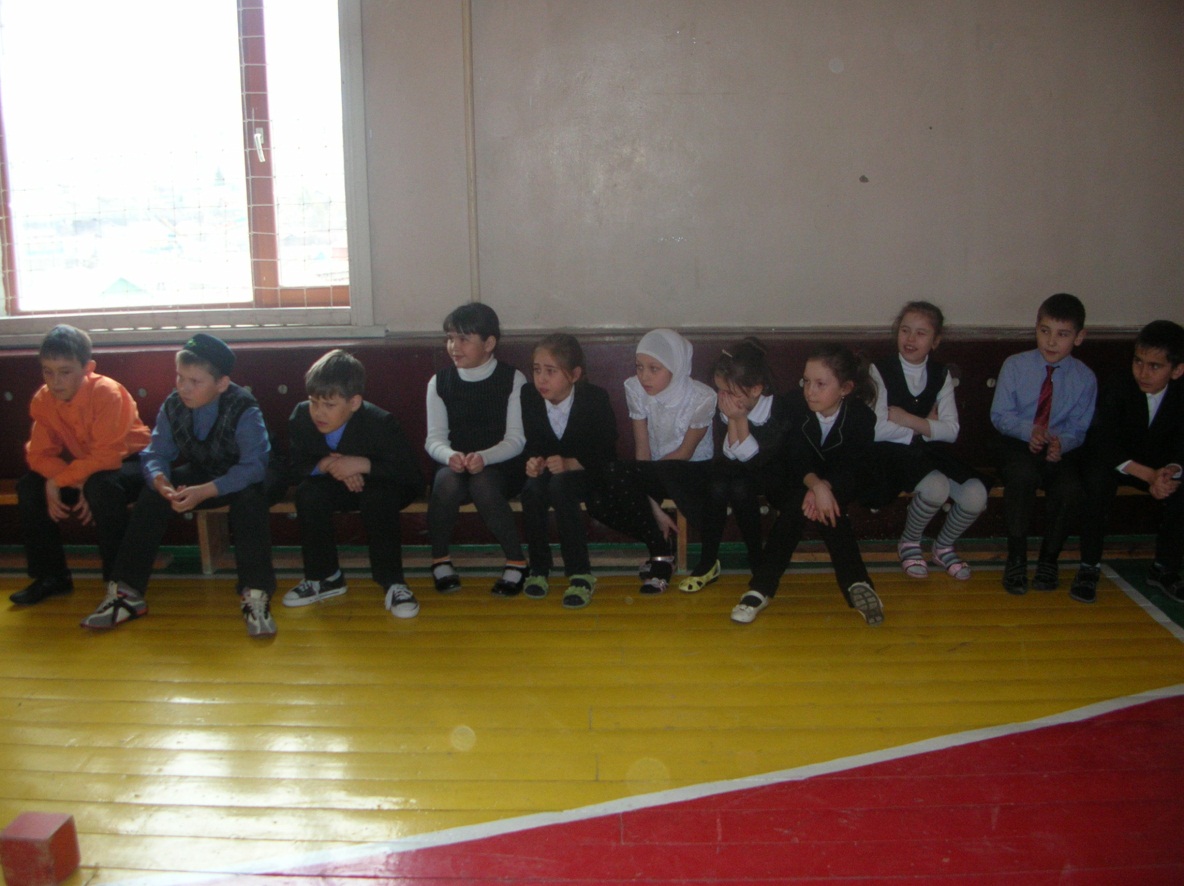 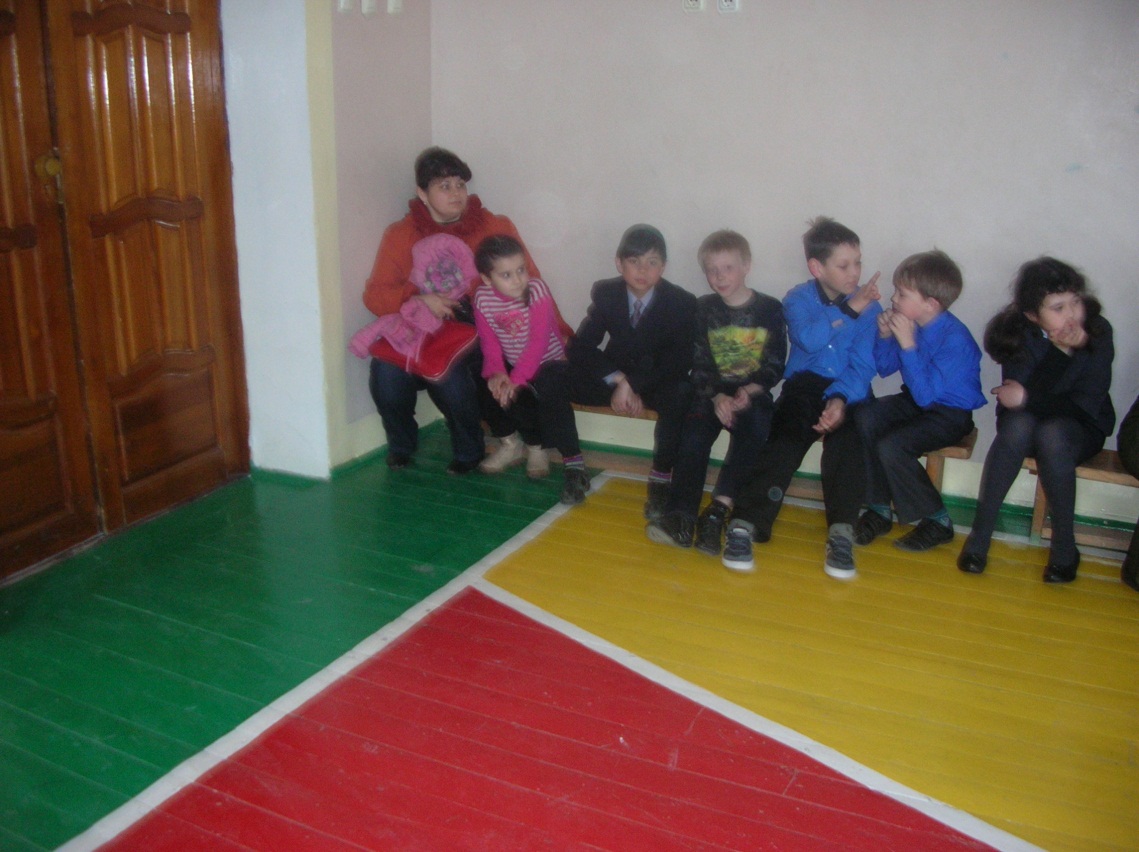 ПОБЕДИЛА ДРУЖБА!
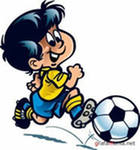 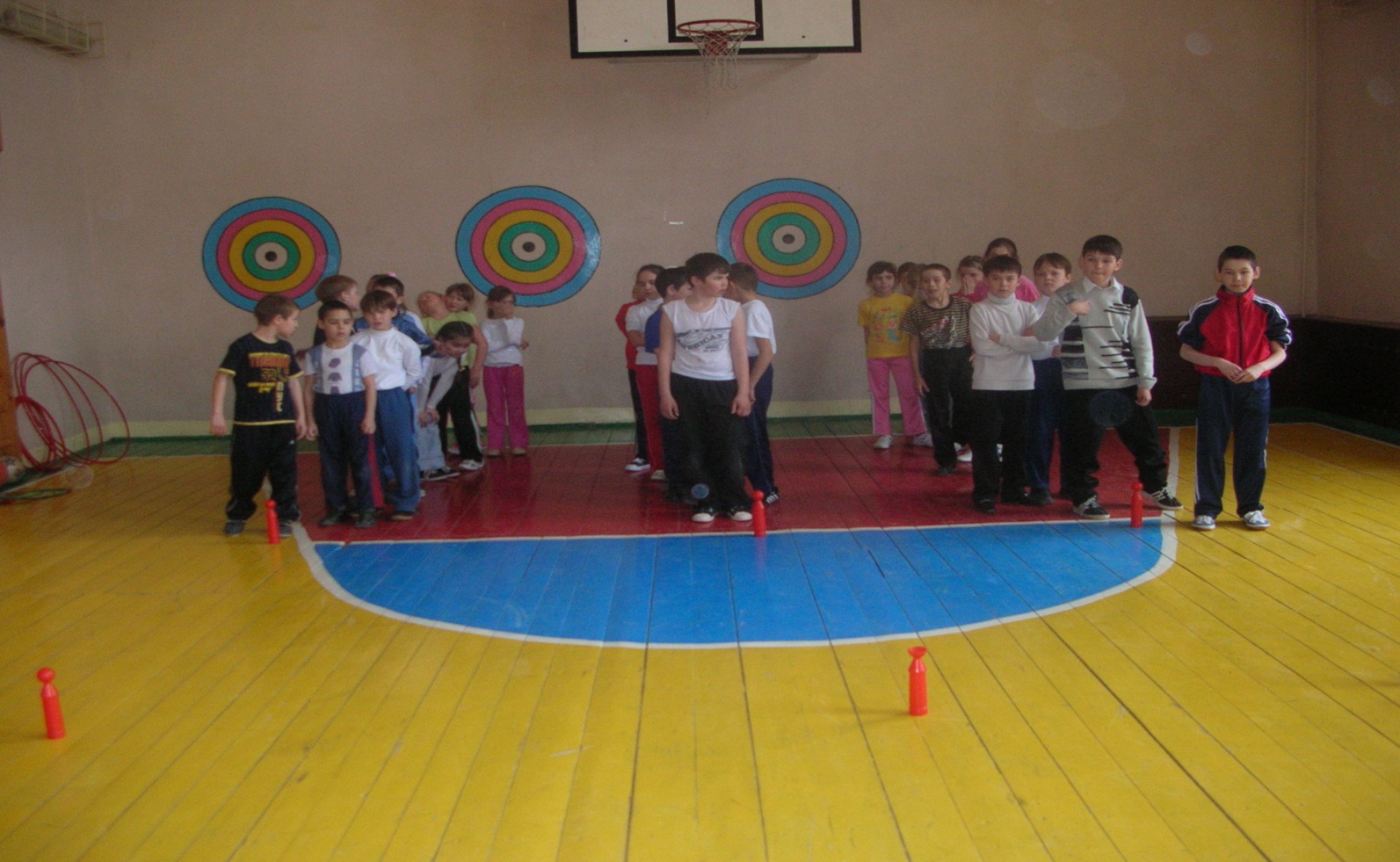